Театры и музеи  Москвы
Кукольный театр им.Образцова
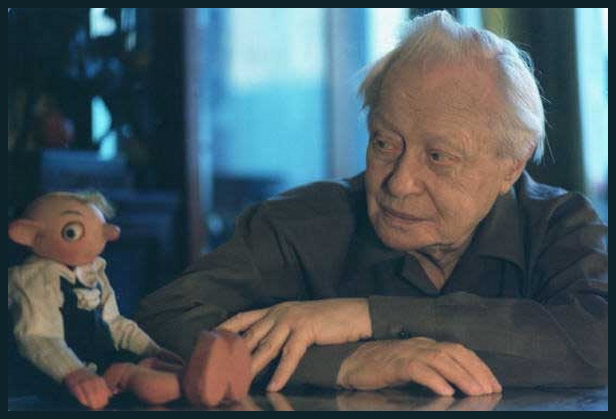 Сергей Владимирович Образцов
Театр Кукол
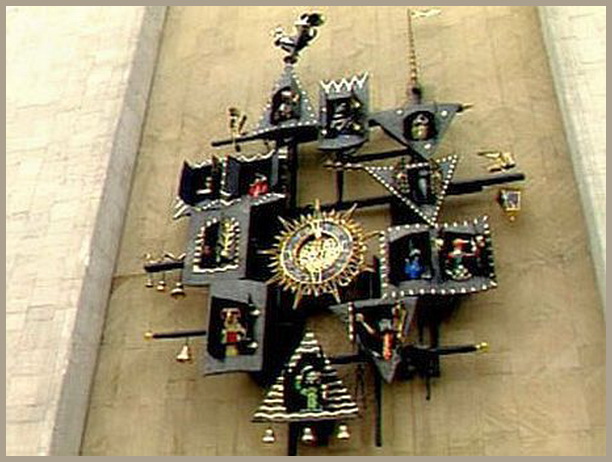 На фасаде  театра – часы.  Каждый час бьют они, открываются окошечки и появляются звери, играющие на музыкальных инструментах.
Музей кукол в театре им. Образцова
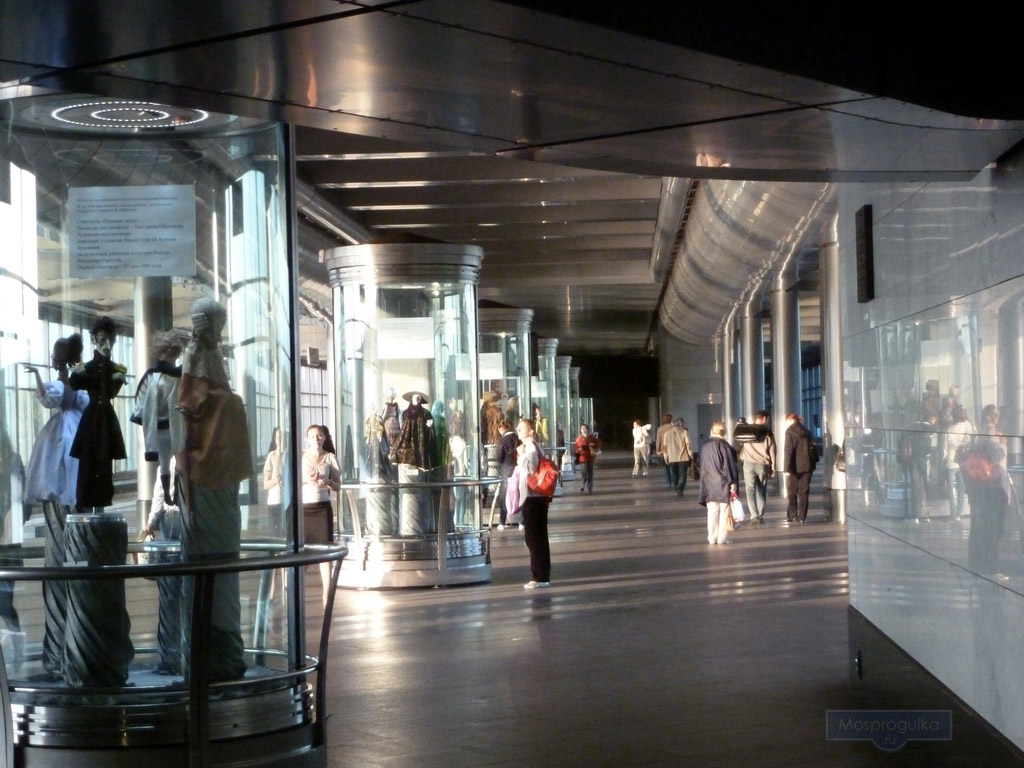 Большой театр
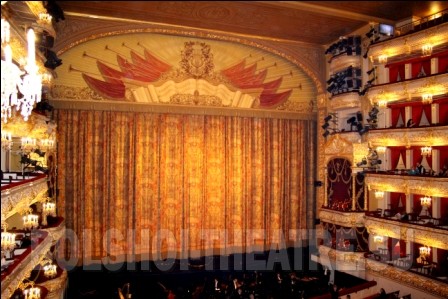 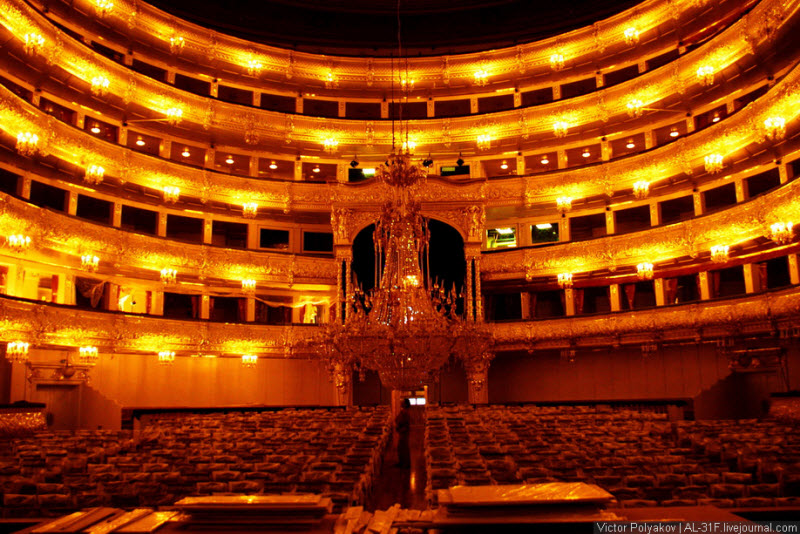 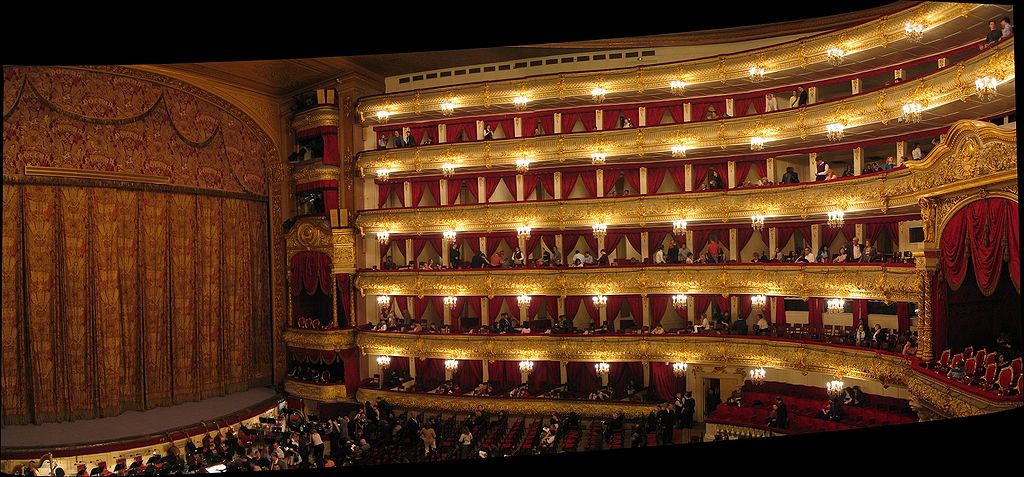 Опера  « Иоланта»
Пётр Ильич Чайковский
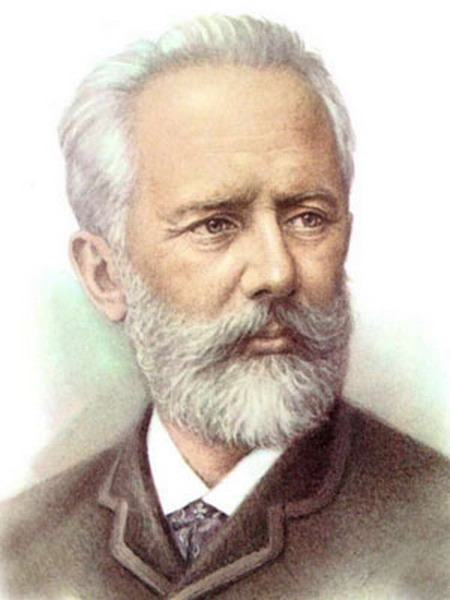 Балет – спектакль под музыку, где действующие лица танцуют.
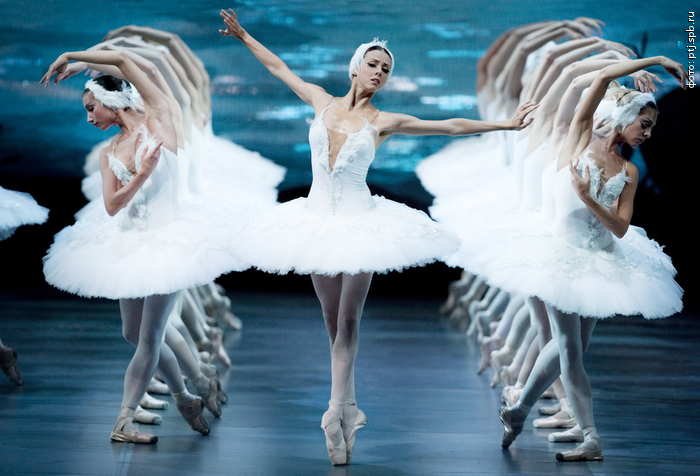 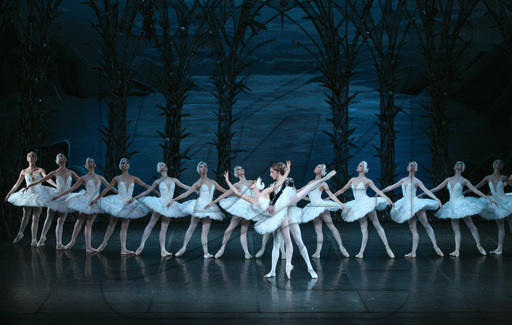 Третьяковская галерея
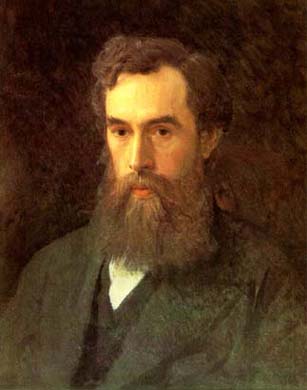 И.И.Шишкин «Утро в сосновом бору»
В.Д.Поленов «Московский дворик»
В.М.Васнецов«Три богатыря» «Алёнушка»
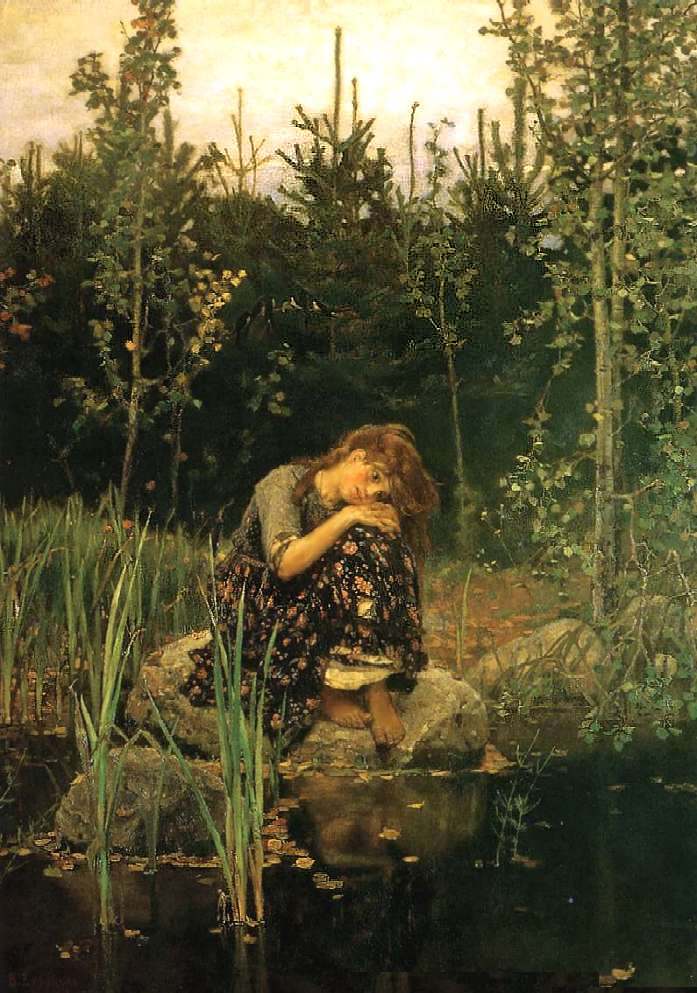 И.И.Левитан «Золотая осень»
«Кто в Москве не бывал, красоты не видал.»